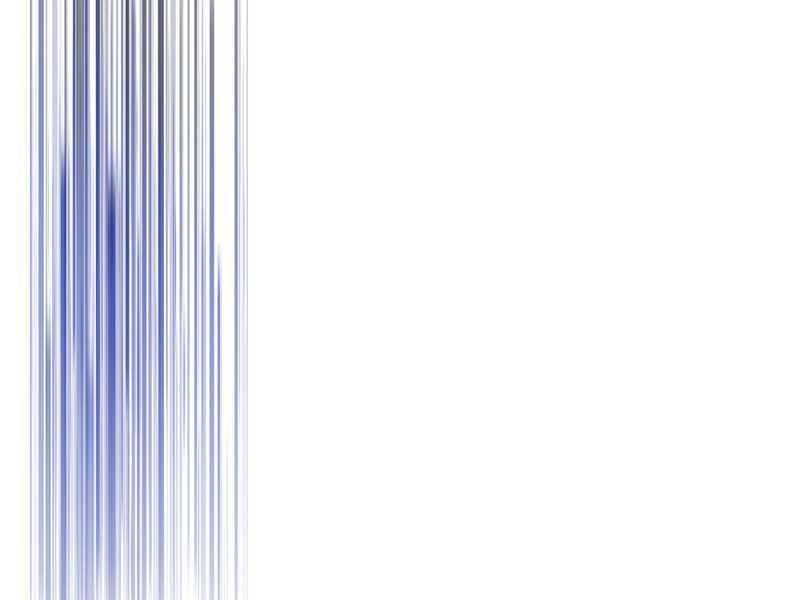 Looking for a non standard supersymmetric Higgs
Guillaume Drieu La Rochelle, LAPTH
Powerpoint Templates
From simple susy…
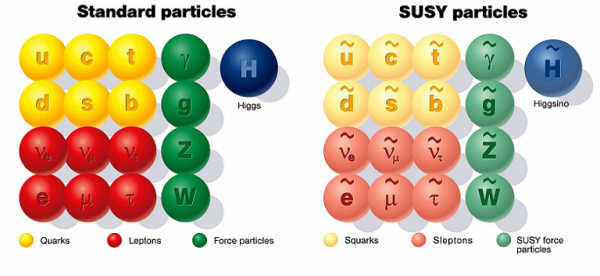 Unique extension of the Poincaré group
WARNING :
 No superparticles seen

 Higgs too light


Theoretical issues :
      mu problem
… to realistic susy
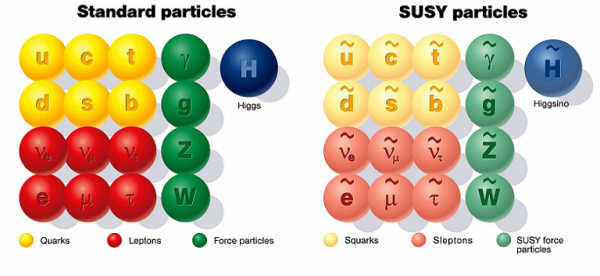 +
something else ...
BMSSM
MSSM
BMMSM Physics
Many different scenarios
 NMSSM
U(1)’MSSM
MSSM with ED
 ... 



 Are there any susy general features?
How will susy show up in experiments?
How much freedom does it leave us with?
Different phenomenologies
Dedicated studies
Heavy BMSSM
Heavy extra (non standard) physics

Effective Field Theory
    
Integrating out extra particles



 Theory with no extra particles
                     but extra vertices

Validity of the EFT
MSSM is renormalisable              EFT is predictive
Standard = MSSM
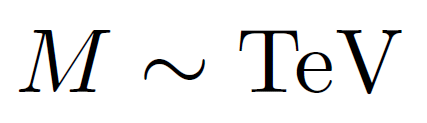 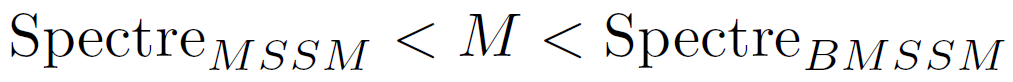 Restriction of EFT framework
Generic       Include all possible operators


Theoretical consistency
Gauge invariance
Lorentz invariance

Study preferences
Higgs sector only
Order 1 and 2 in
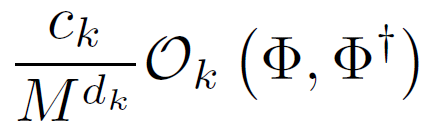 Antoniadis et al. arXiv:0910.1100
Carena et al. arXiv:0909.5434
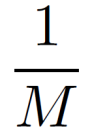 Base of Effective Operators
Dimension 5
Dimension 6
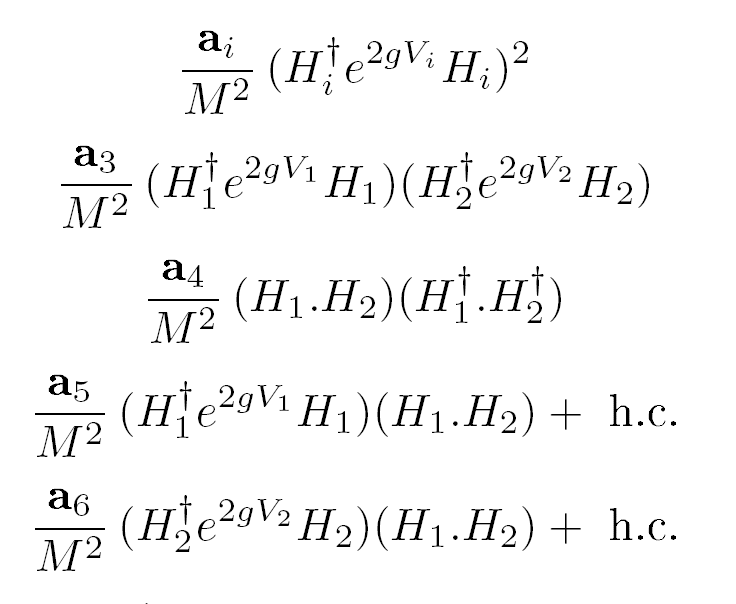 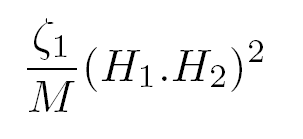 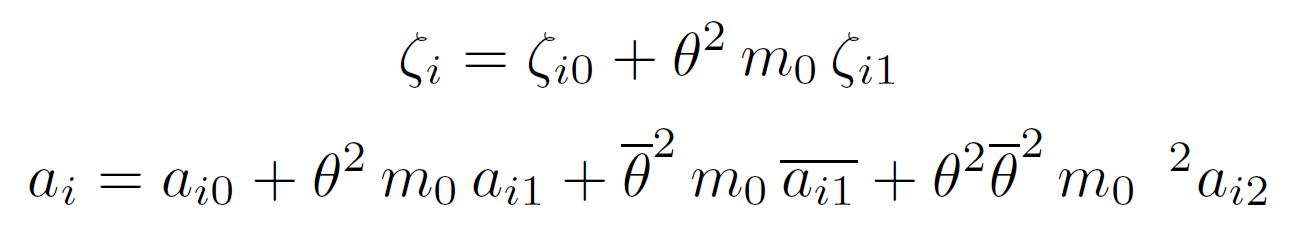 Effective Coefficients
Computation method
Feynman approach
Feynman expansion truncated 
the truncation level depends on the observable
Regularisation scheme
Renormalisation scheme 
Issue of      (2 schemes :       and         )

Parameter extraction
SM canonical set (                             ... )
MSSM masses (        ) and trilinear couplings
Extraction of     via         in the case of the          scheme
For On-Shell observables, the extraction is done at tree-level
Dimensional Regularisation
On-Shell and MS
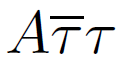 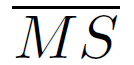 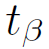 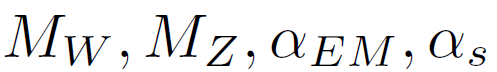 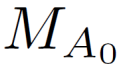 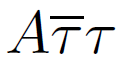 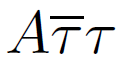 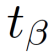 Computation Precision
EFT validity         we should be able to reach any accuracy we want
Truncation on the loop expansion
Only standard particles contribute
		 usual MSSM radiative corrections
Masses, strong couplings : 2-loops via RGE
Higgs interactions : effective potentials (~loop)
b-quark, and self-interactions

Truncation on the     expansion
Truncation at order 2

Loop expansion well under control (no need for high accuracy)
   expansion much more likely to be wrong
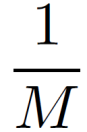 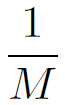 TOOLS
I
II
Lagrangian
&
Parameter Space
Feynman
Rules
Observables
III
IV
Test Data
Reference Data
Predictions
I :   LanHEP
II :  CalcHEP/SuSpect
III : MicrOmegas/HiggsBound/Hdecay
IV : Mathematica
Basic Phenomenology
Interactions altered
Observables altered
W,Z masses
Scalar Higgs :
Masses
Couplings to matter
Neutralinos/charginos
Masses
Couplings to SM matter
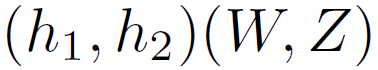 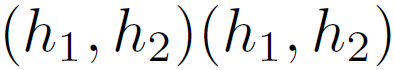 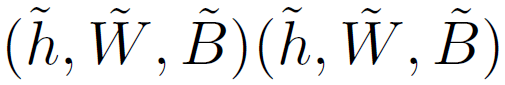 But                 are taken as reference data
 Hence                stay fixed
 But weak couplings change (while performing the extraction)
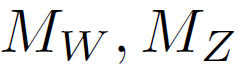 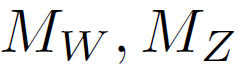 coupling change               EW Precision Test
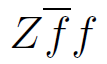 Colliders Constraints
LEP ElectroWeak Precision Data
Partly taken as input (masses, electromagnetic and strong couplings)
Partly as constraints from weak couplings
Precision observable   
LEPEWWG hep-ex:0509008
Higgs exclusion bound

Tevatron searches
Constraints from Higgs searches
Implemented via HiggsBound
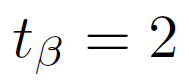 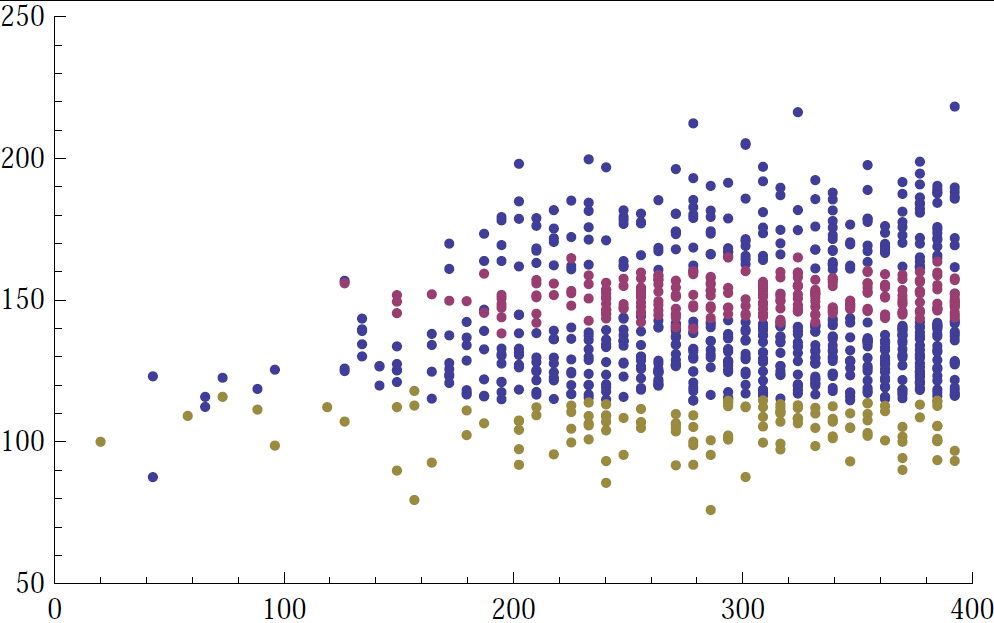 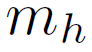 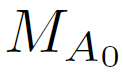 arXiv:0811.4169
Astrophysics constraints
Relic density
WMAP bounds
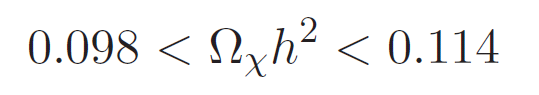 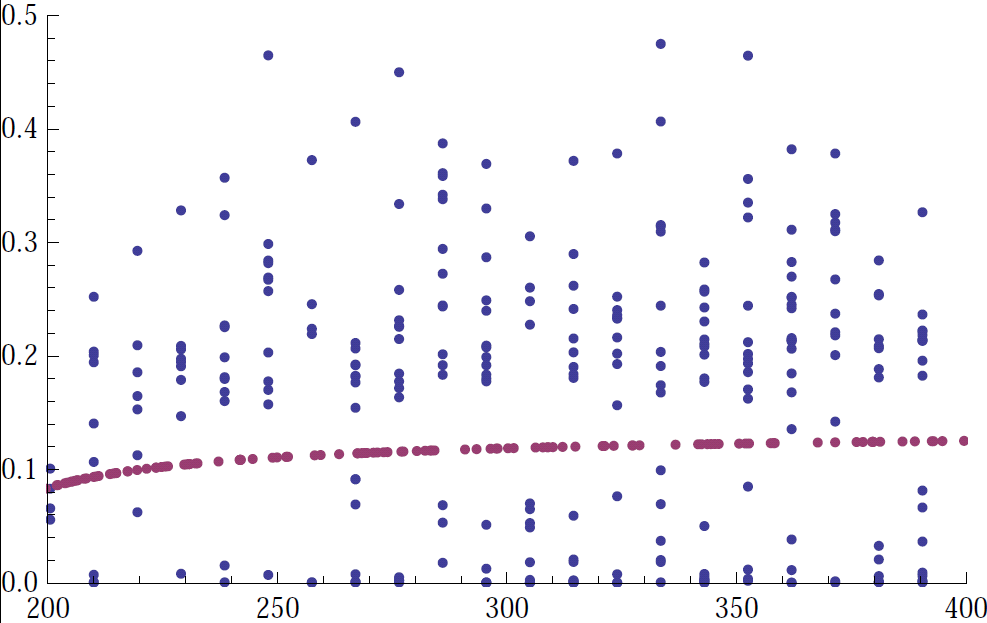 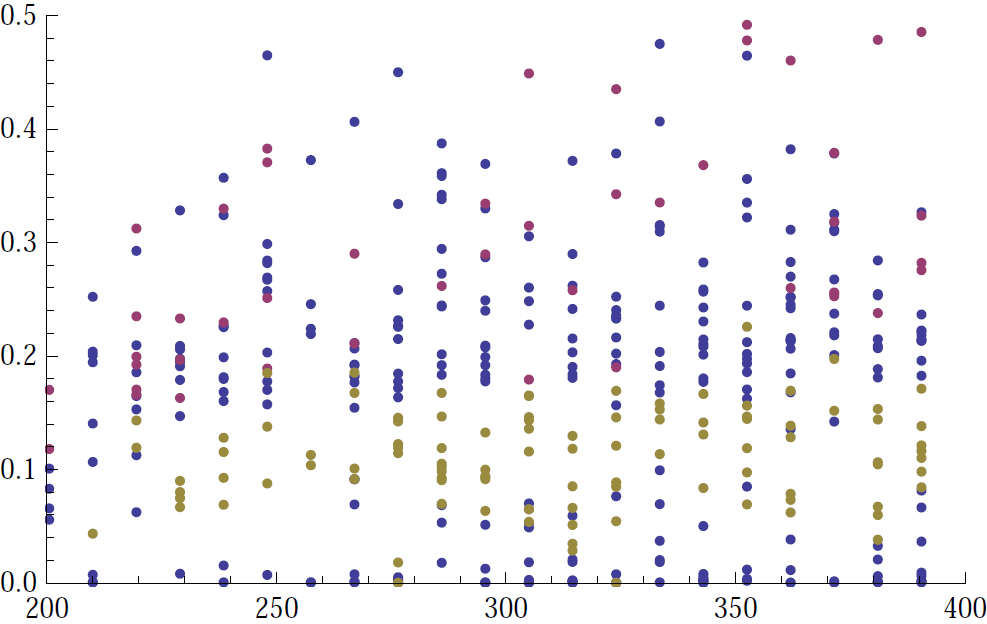 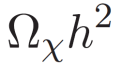 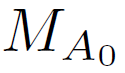 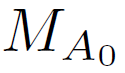 Theoretical validity
Effective expansion truncated at order 2 : is it enough?
Accidental cancelations at  low orders
Singularities at low orders
           degeneracies              e.g.

Estimator  :
Compute the relative size of 3rd order contribution for a given observable
  
Exclude point in non-perturbative regions
Not because they are not physical,
		but the mathematical set-up is no more suitable
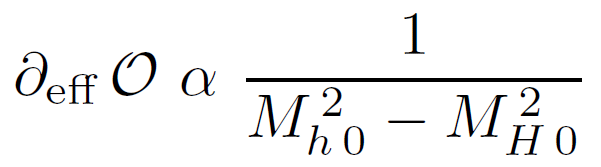 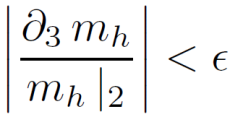 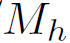 Scanning the SM-like Higgs
Observables
Masses :   
Higgs production :
Higgs decay :

Parameter space
 MSSM parameters 
 effective coefficients are of the order of unity
  
Soft masses, trilinear couplings are taken at SPS1a

Comparison with Standard Model :
Same observables, with Higgs mass as input
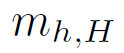 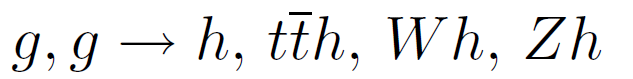 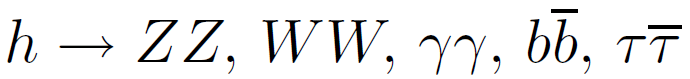 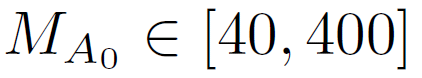 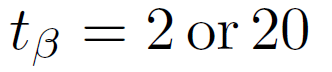 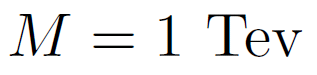 Discriminating SUSY from SM
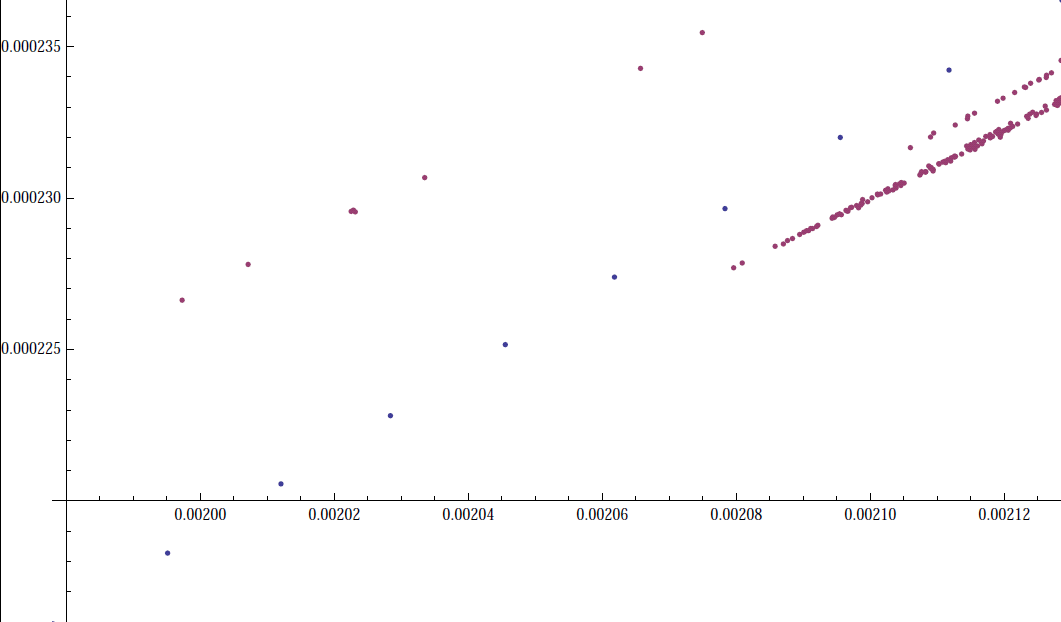 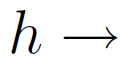 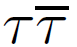 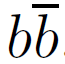 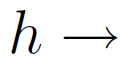 Work in progress :
 Most points get excluded
 Regions favoured by constraints are NOT those resembling the Standard Model
 Need for a slightly more involved study
Summary and Outlook
Summary
We can use the EFT formalism to encode any extra physics effect – provided extra physics is heavy -- in a finite set of effective coefficients.
From this formulation, it is possible to reduce the effective parameter space with experimental constraints (colliders measurements, searches, and astrophysics data).
For Higgs signature at LHC, extra physics in the Higgs sector change considerably the expectations from the MSSM.

Outlook
Use those effective operators, not as extra physics contribution, but as higher loop contribution     Include loop computation in a intrinsically gauge invariant way.
Include more sectors.
Effective potential for relic density.